Chào mừng các con 
đến với lớp học trực tuyến
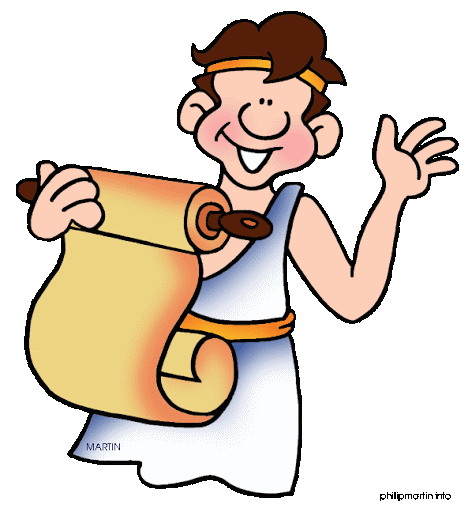 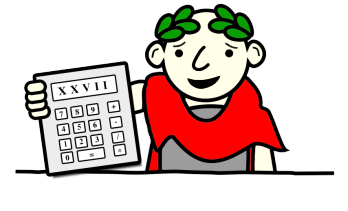 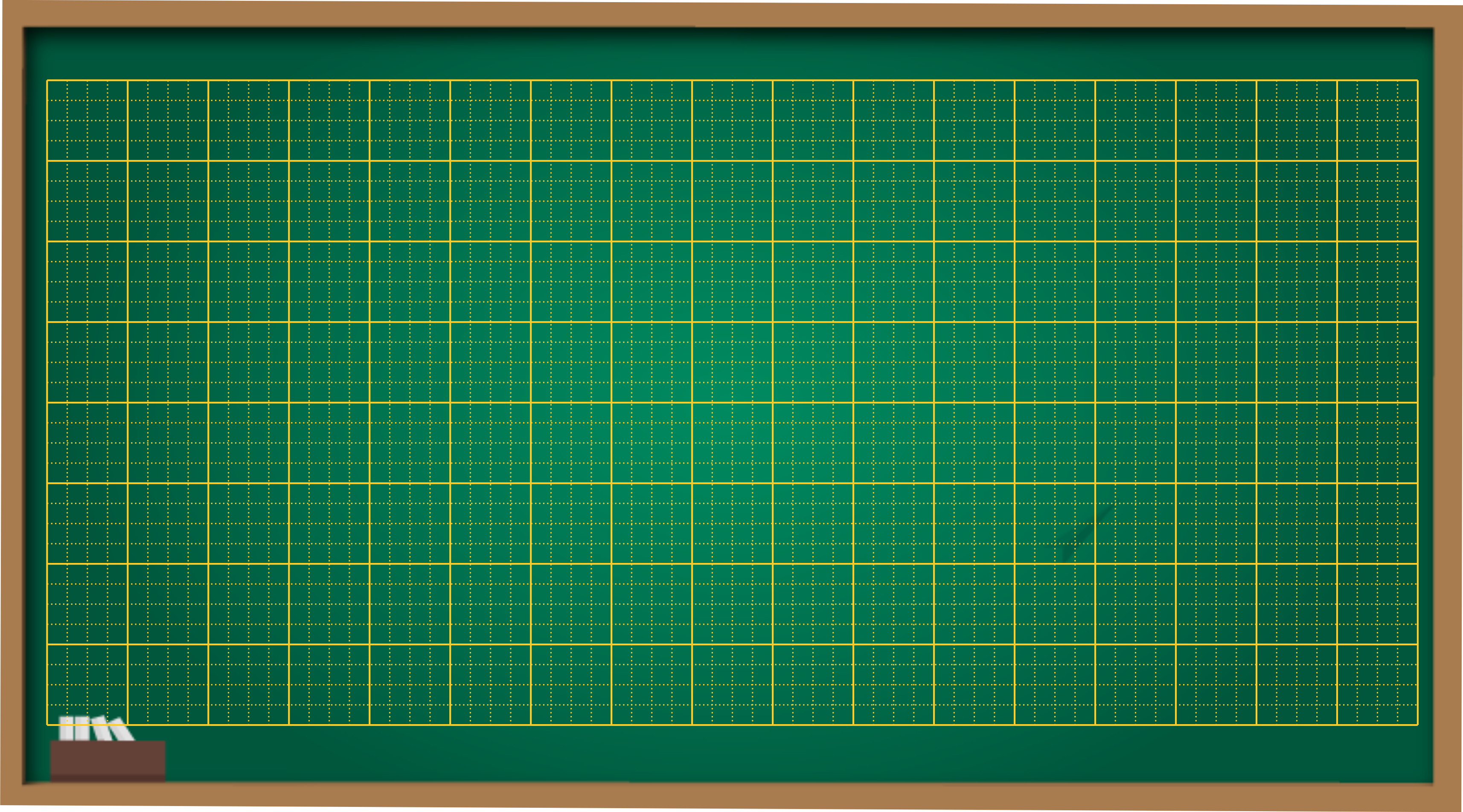 Thứ tư ngày 2 tháng 3 năm 2022
Toán
Làm quen với chữ số La Mã
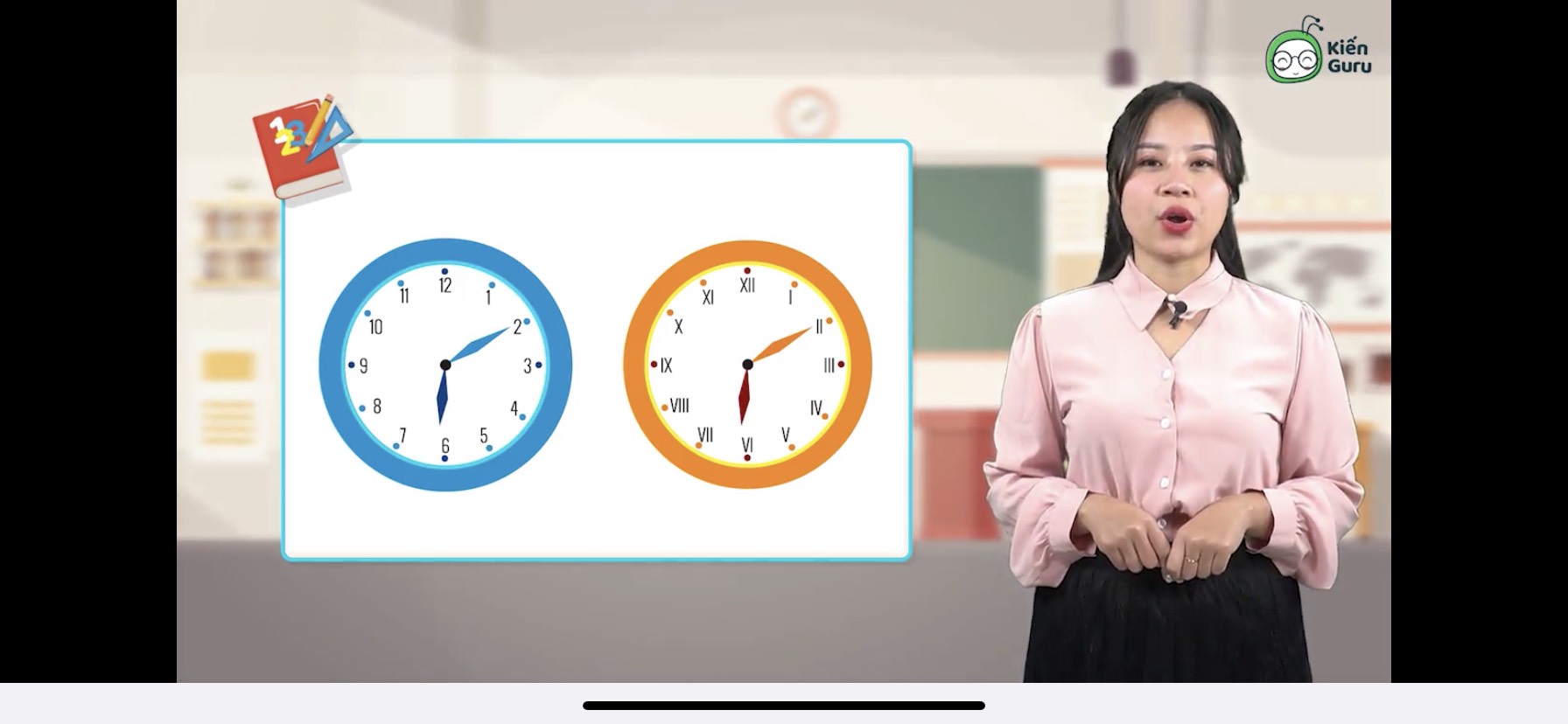 Quan sát và cho biết điểm khác nhau giữa hai đồng hồ này?
Hệ thống số tự nhiên từ 1 đến 12
Hệ thống chữ số La Mã
Nguồn gốc của số la mã
La Mã hay Roma cổ đại là một trong những nền văn minh cổ đại lớn nhất thế giới. Do nhu cầu kinh tế và nghiên cứu khoa học nên họ đã sáng tạo ra số đếm La Mã. Ngày nay người ta sử dụng số La Mã  thường để viết trên mặt đồng hồ, viết trong mục lục sách hay đánh số thứ tự cho một số hoạt động nào đó…
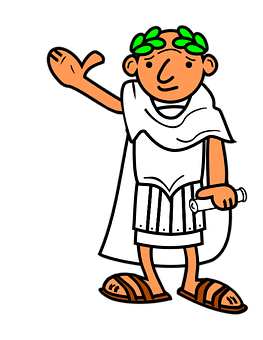 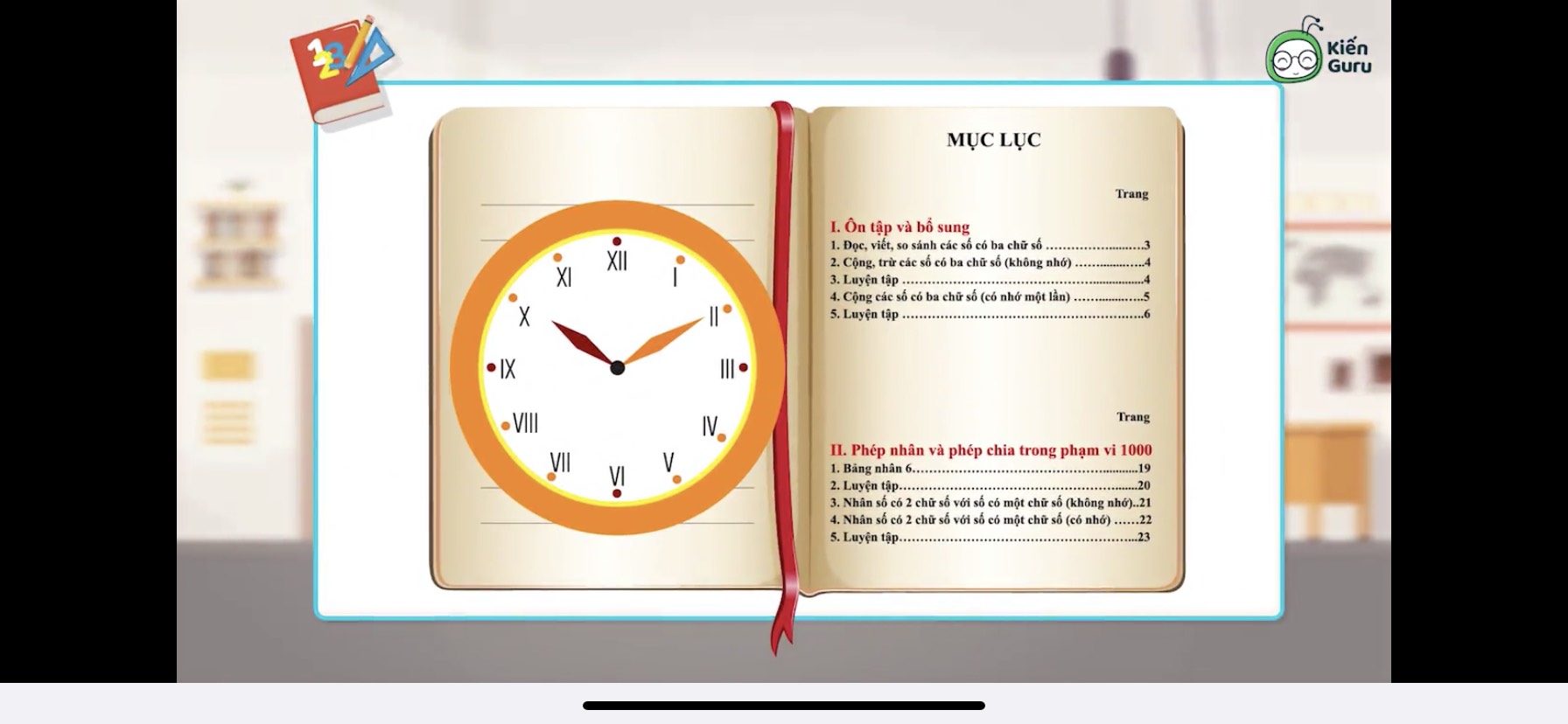 Đồng hồ
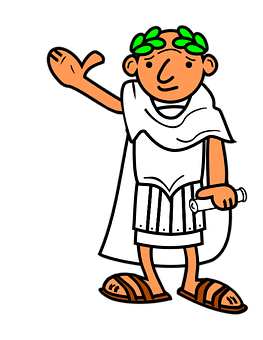 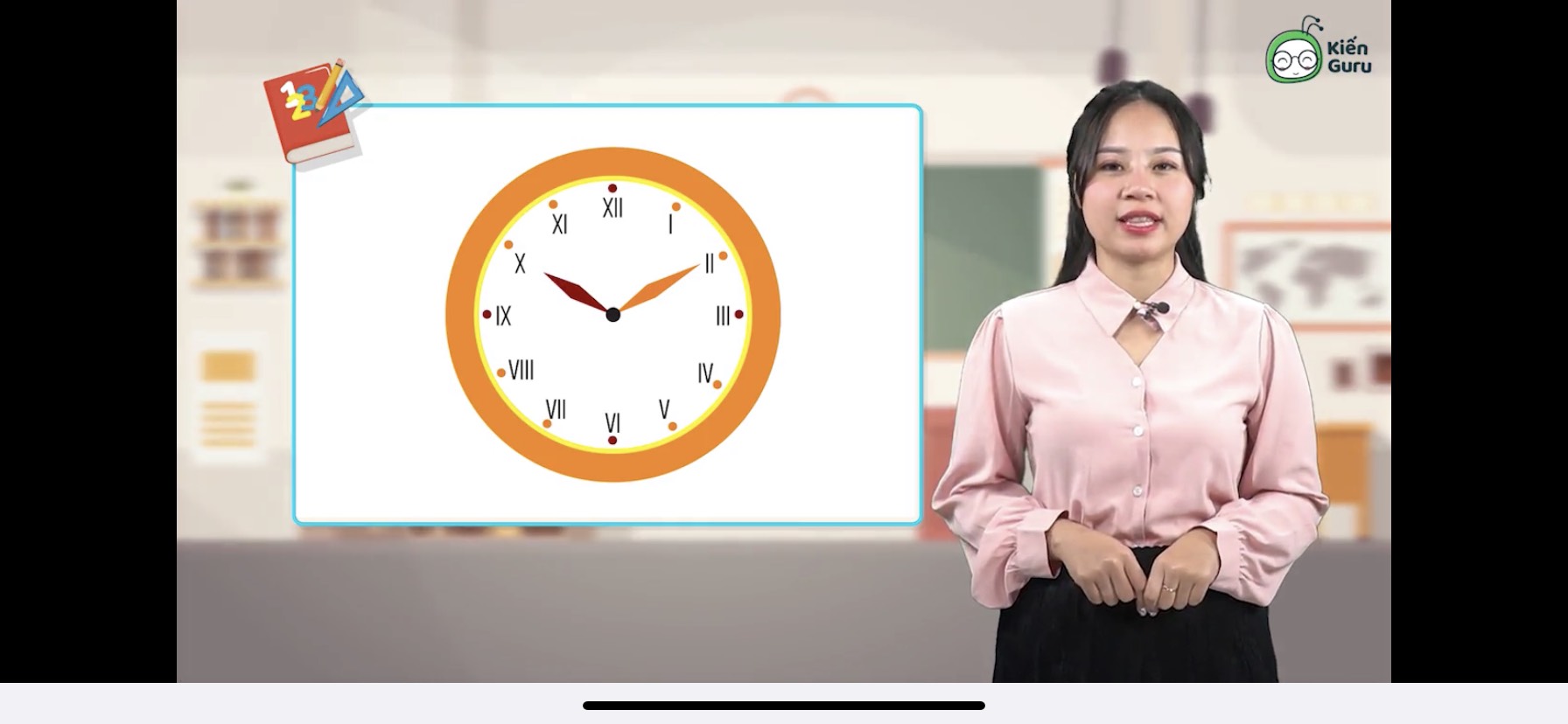 Hãy tìm các chữ in hoa trên mặt đồng hồ?
I
X
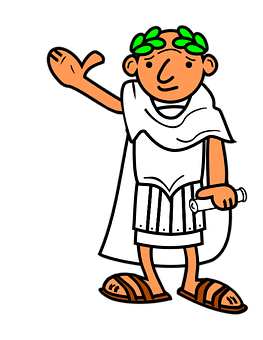 V
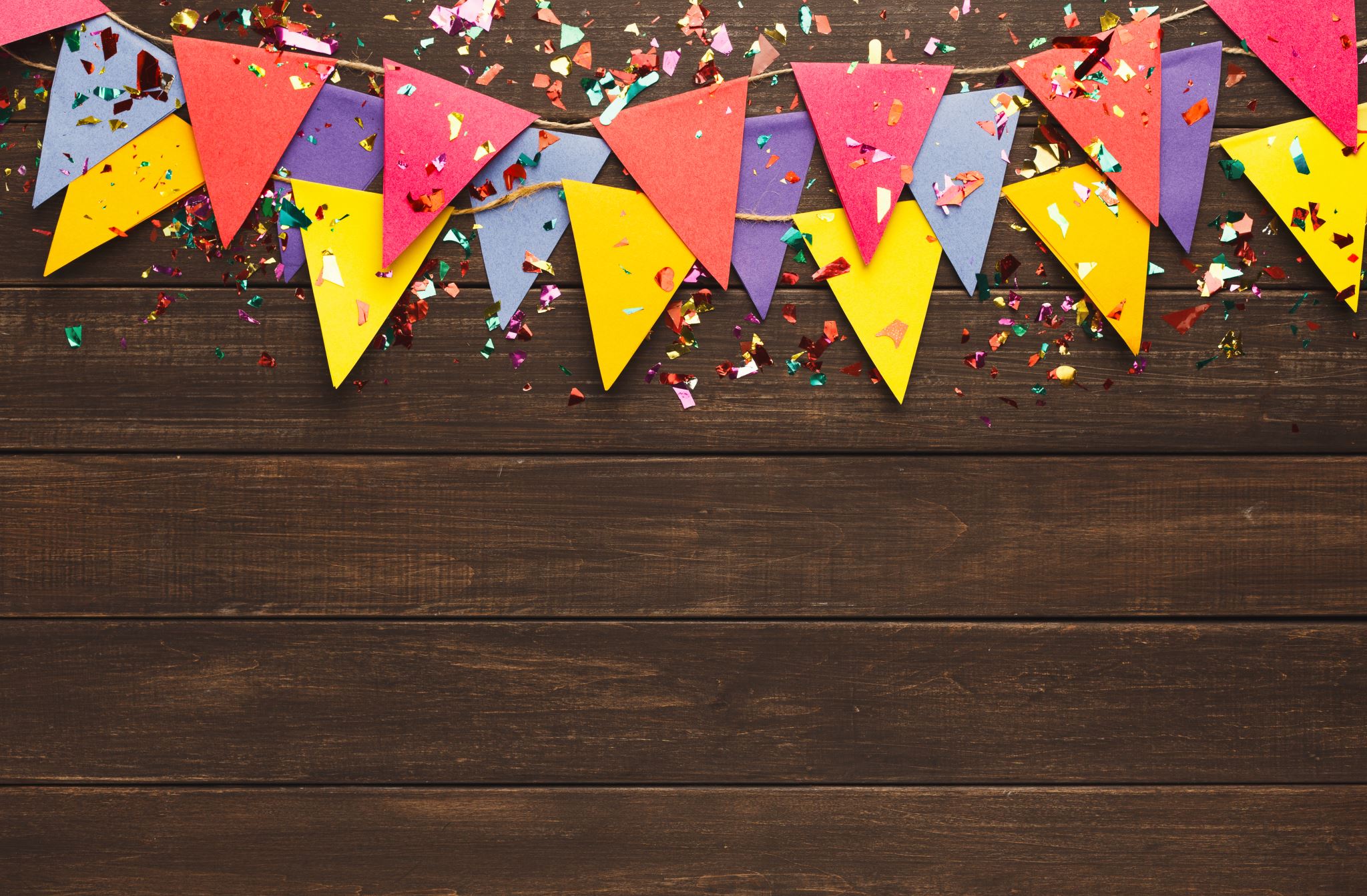 I
: một
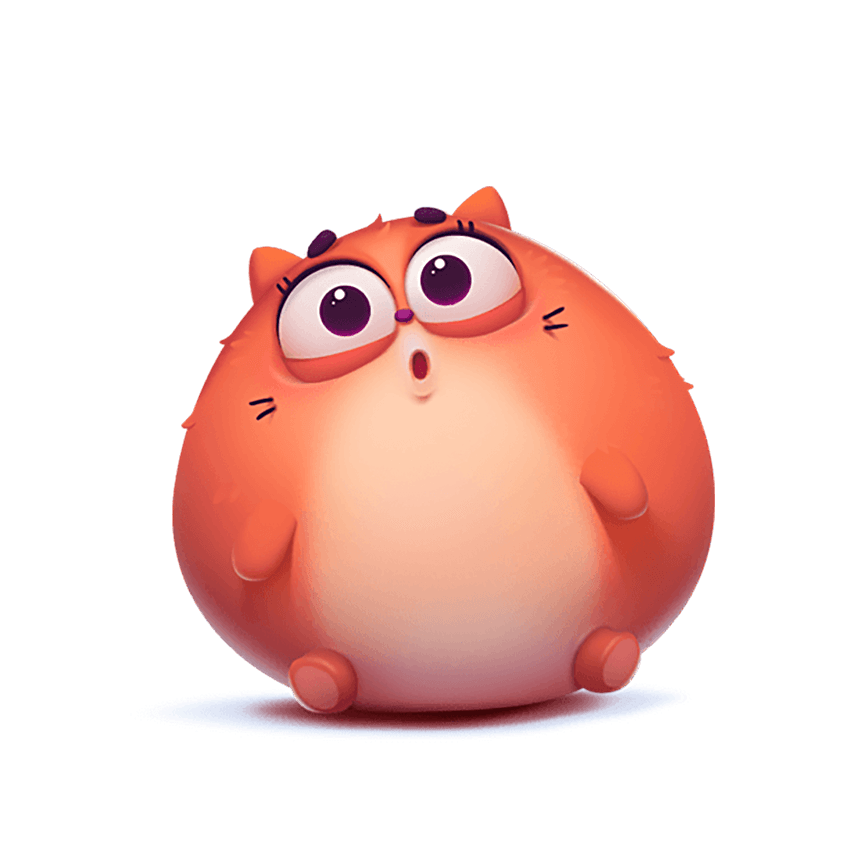 : năm
V
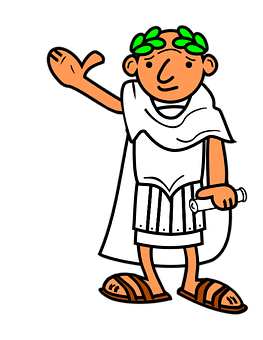 : mười
X
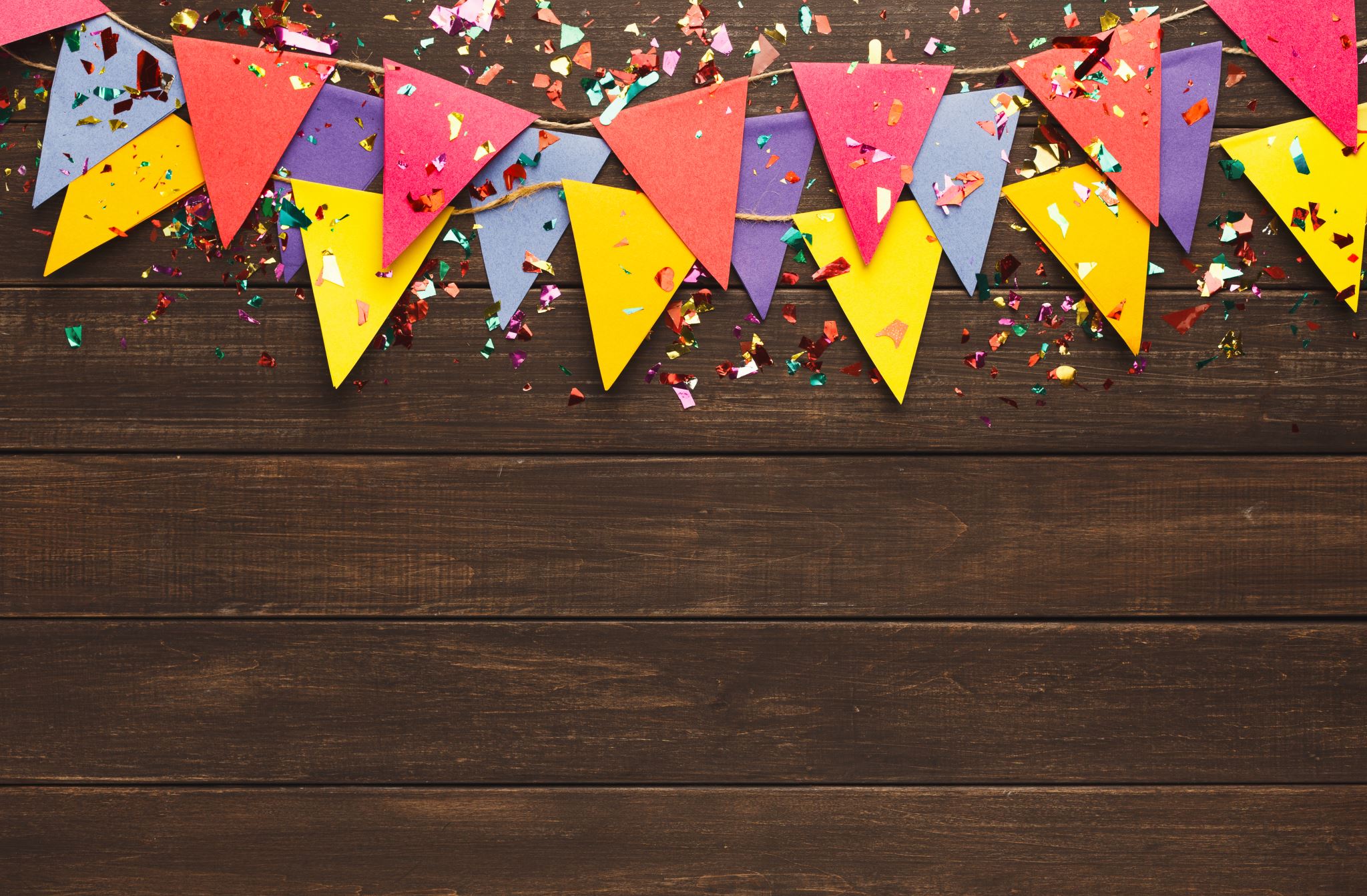 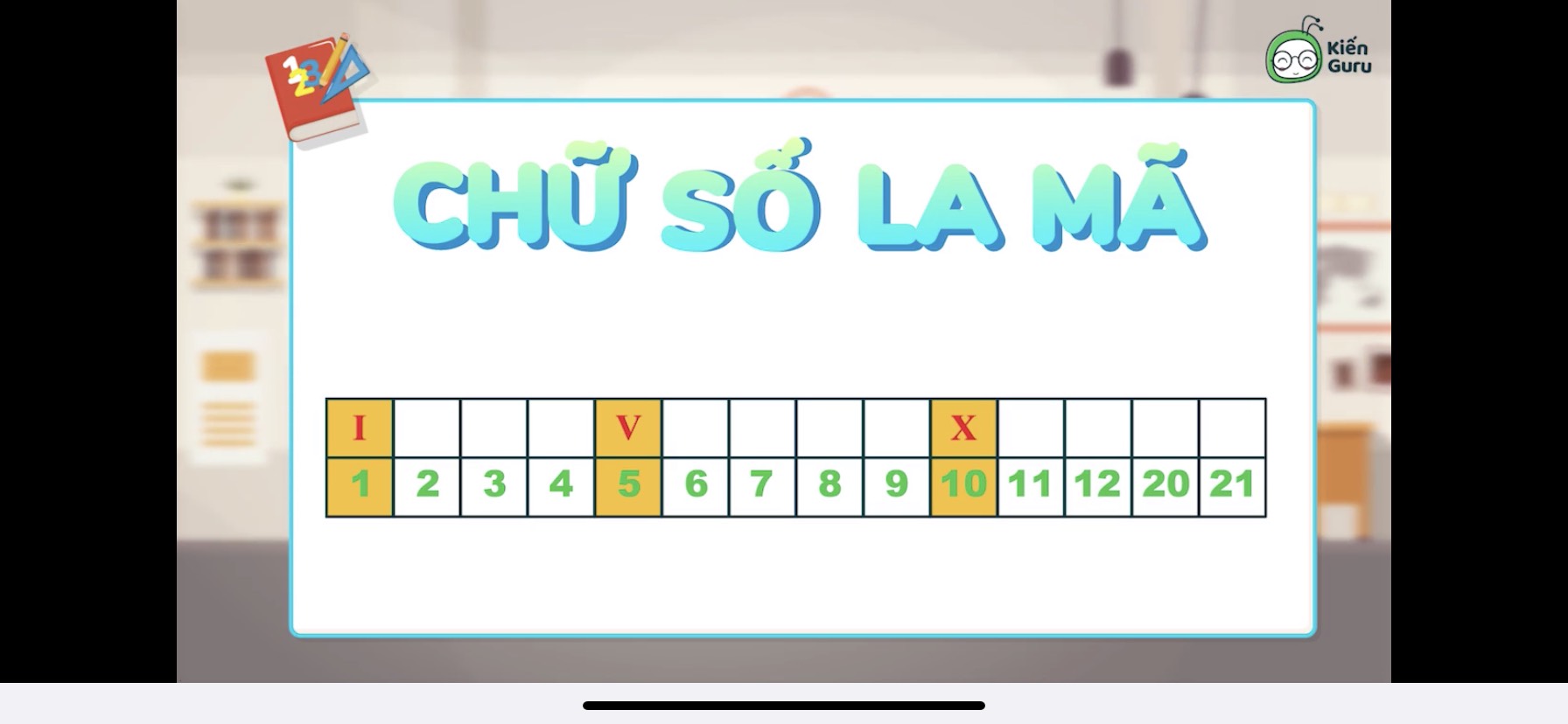 5 - 1 = 4
5 + 1 = 6
- 1
+ 1
IV
VI
+ 1
+ 1
+ 1
I
I
I
I
I
I
MỘT
HAI
BA
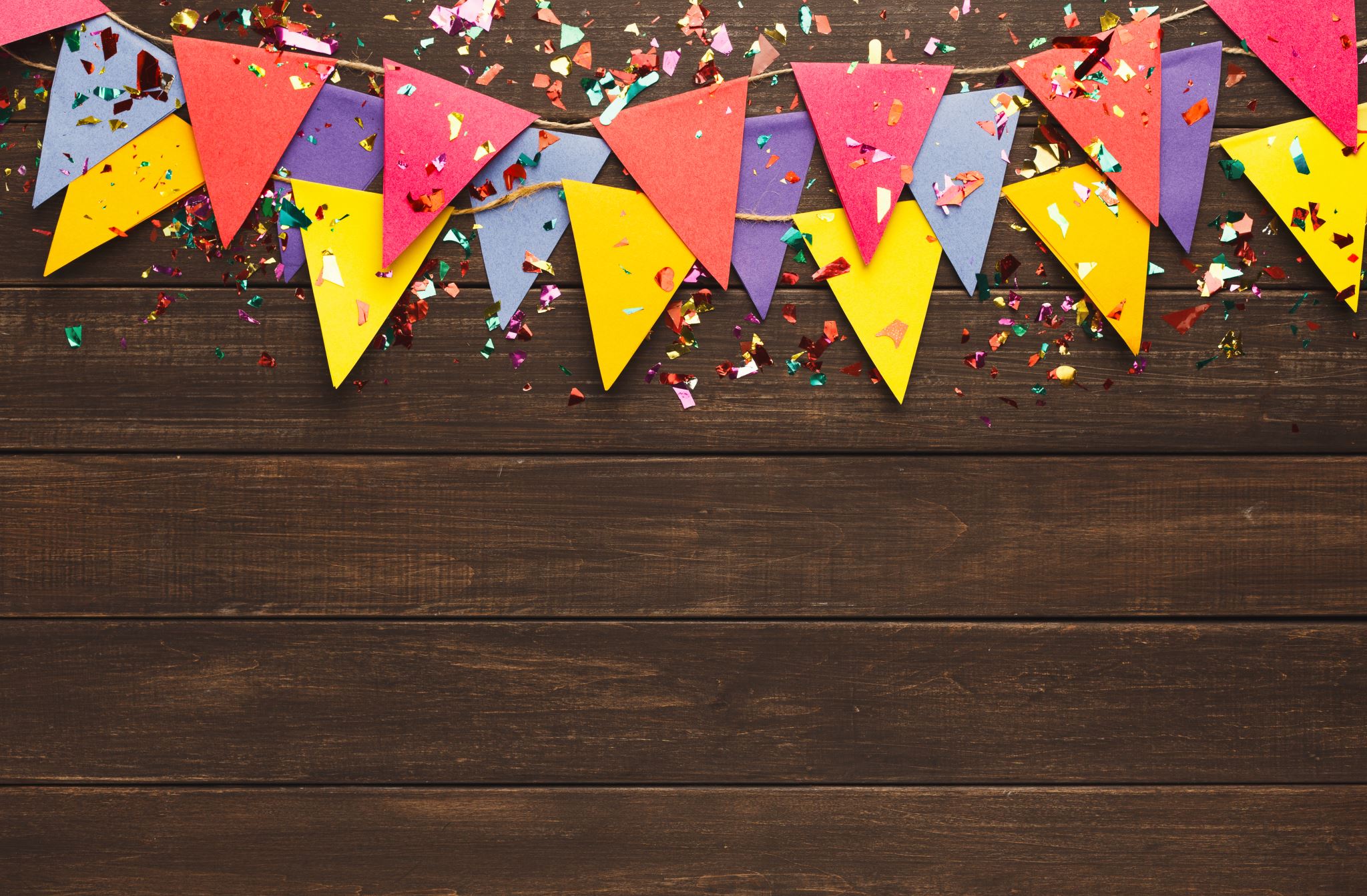 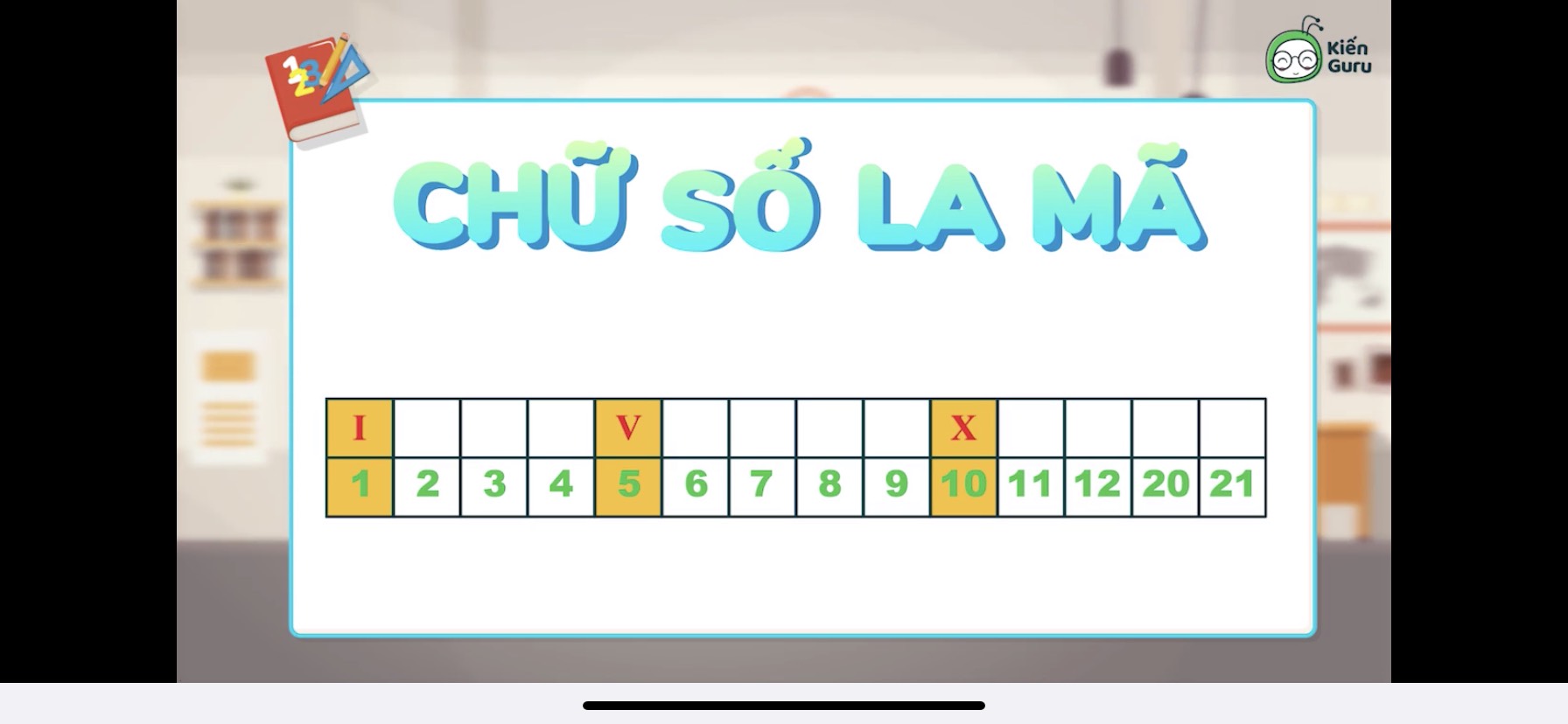 - 1
+ 1
+ 1
+ 1
III
II
IV
VI
+ 1
+ 1
+ 1
- 1
V
V
I
I
V
V
I
I
SÁU
NĂM
BỐN
BẢY
+ 1
+ 1
+ 1
V
I
I
I
TÁM
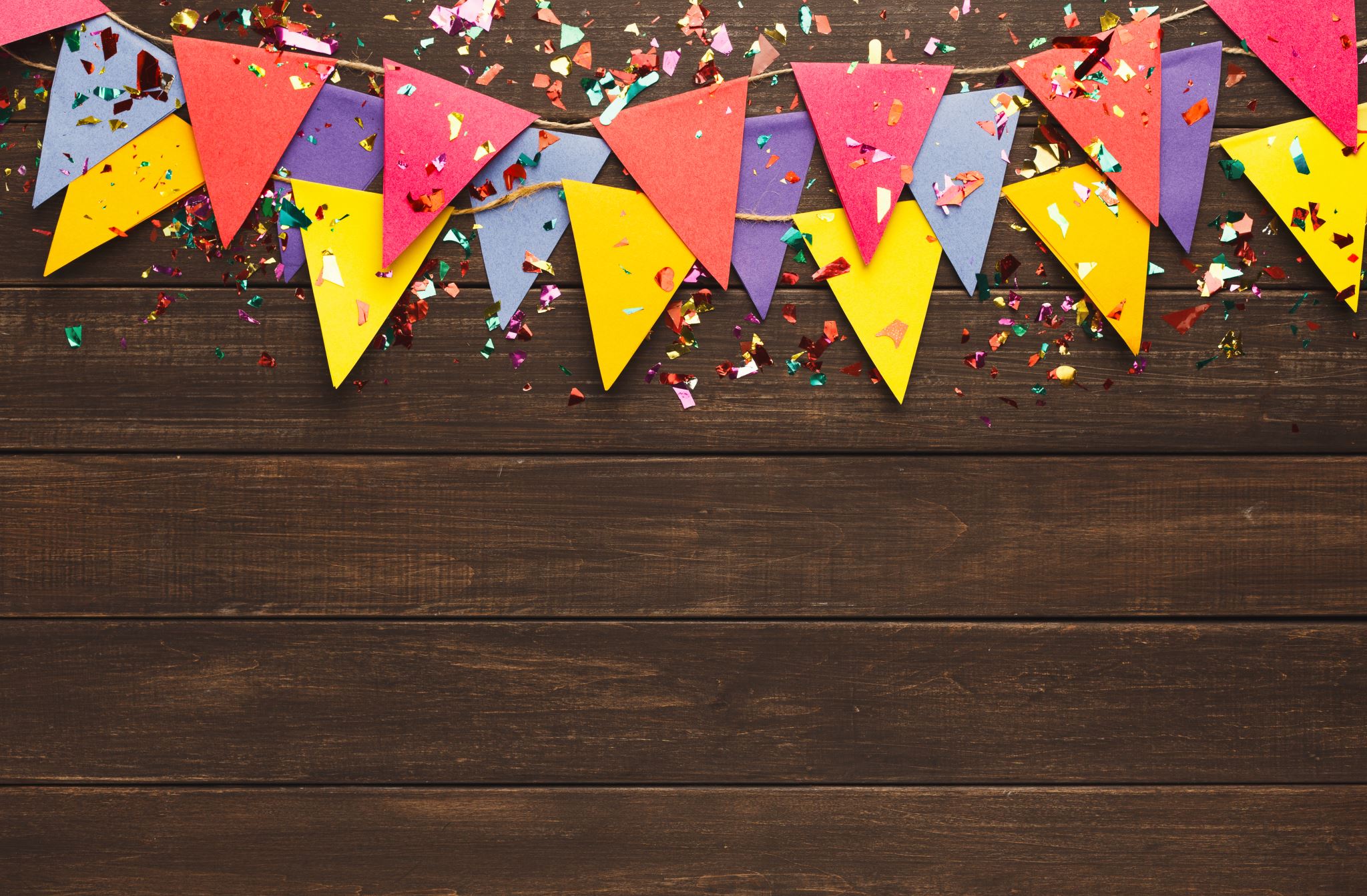 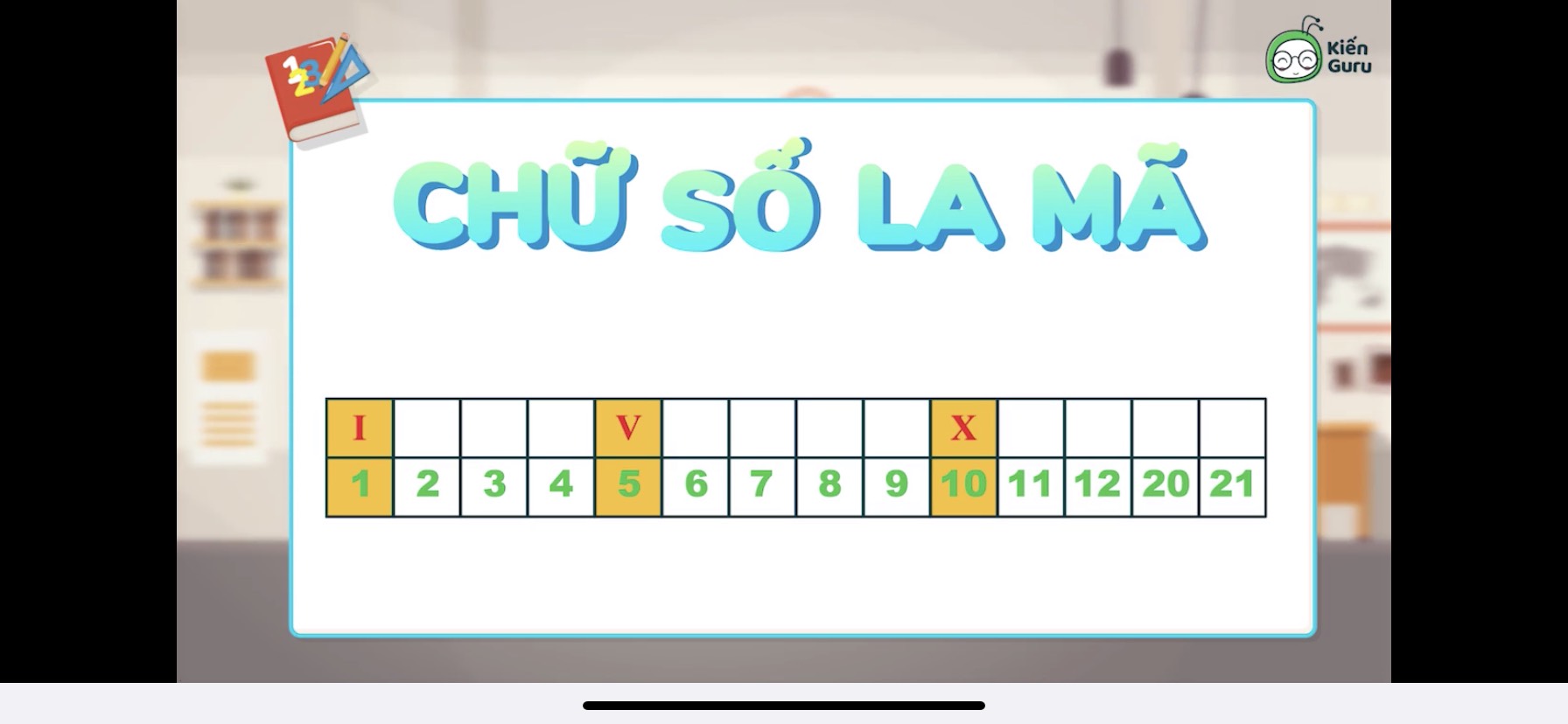 VIII
IX
- 1
+ 1
+ 1
+ 1
+ 1
+ 1
+ 1
+ 1
III
II
XI
XII
XX
XXI
VIII
VII
IV
VI
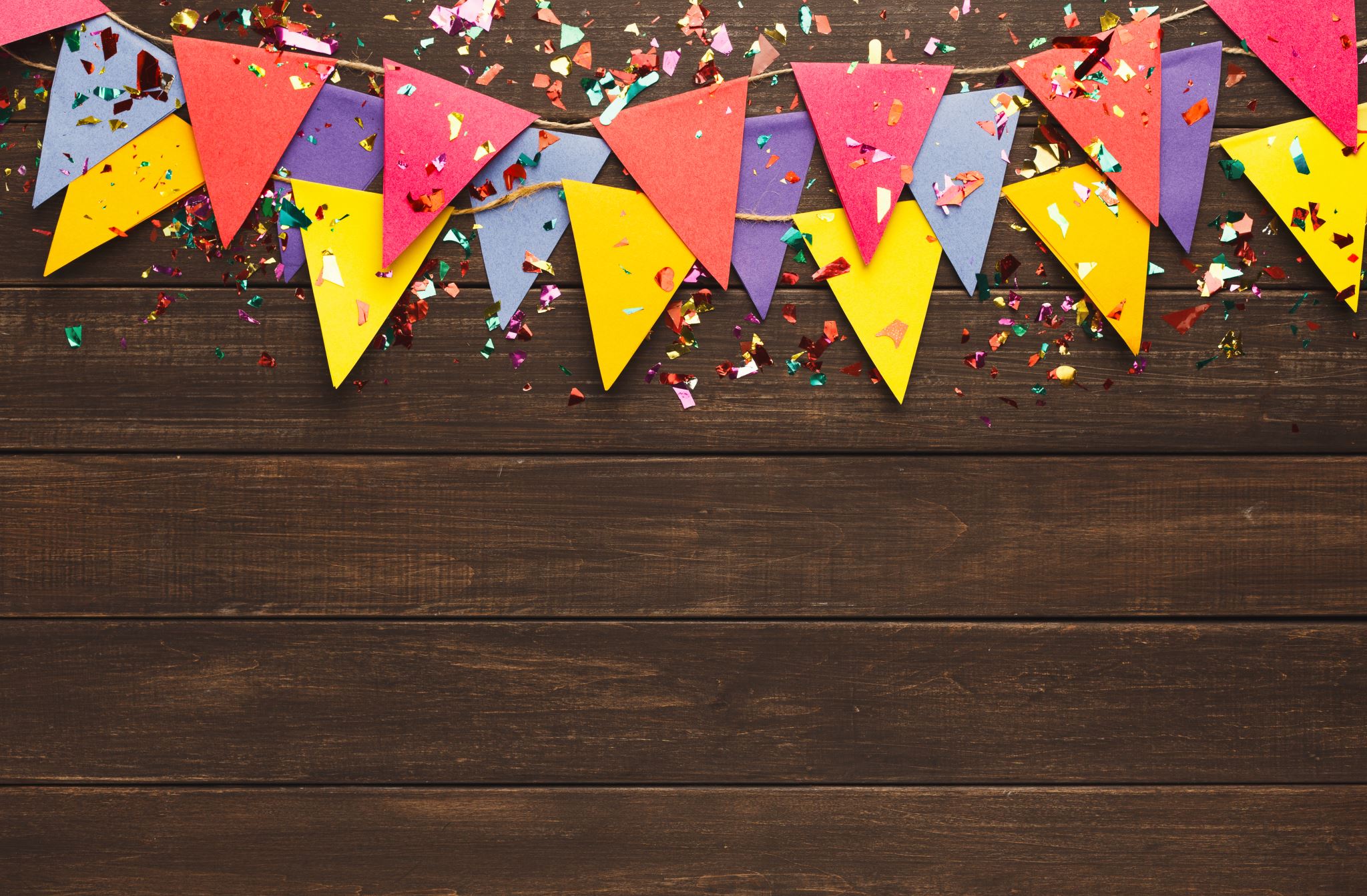 QUY TẮC HÌNH THÀNH SỐ LA MÃ
Các chữ I , X không được lặp quá 3 lần liên tiếp
Chữ V không được lặp lại quá 1 lần
Khi thêm chữ I vào bên trái chữ V hoặc chữ X thì giá trị của V hoặc X sẽ giảm đi 1 đơn vị
Khi thêm chữ  I vào bên phải chữ V hoặc chữ X thì giá trị của V hoặc X sẽ tăng đi 1 đơn vị
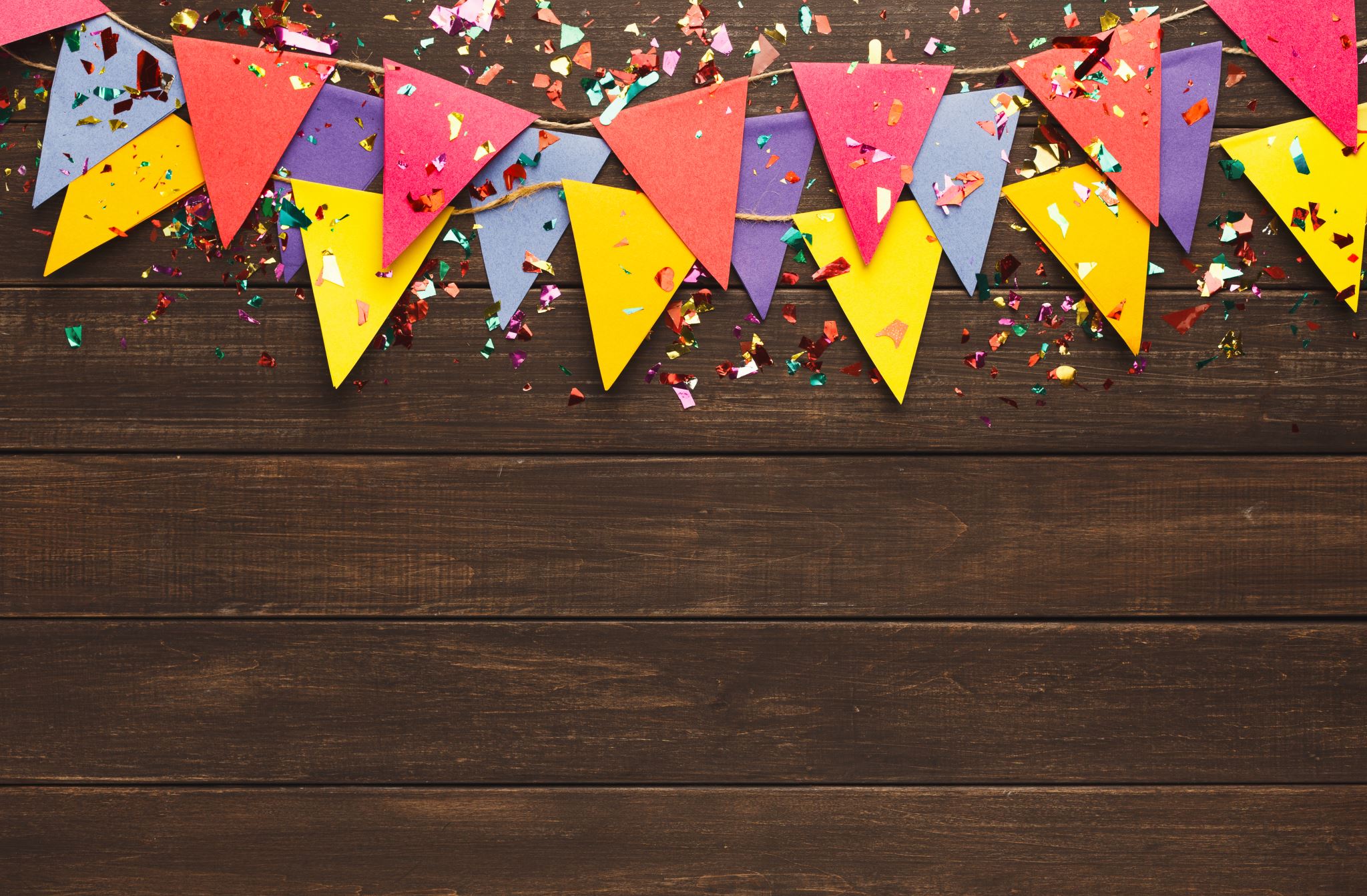 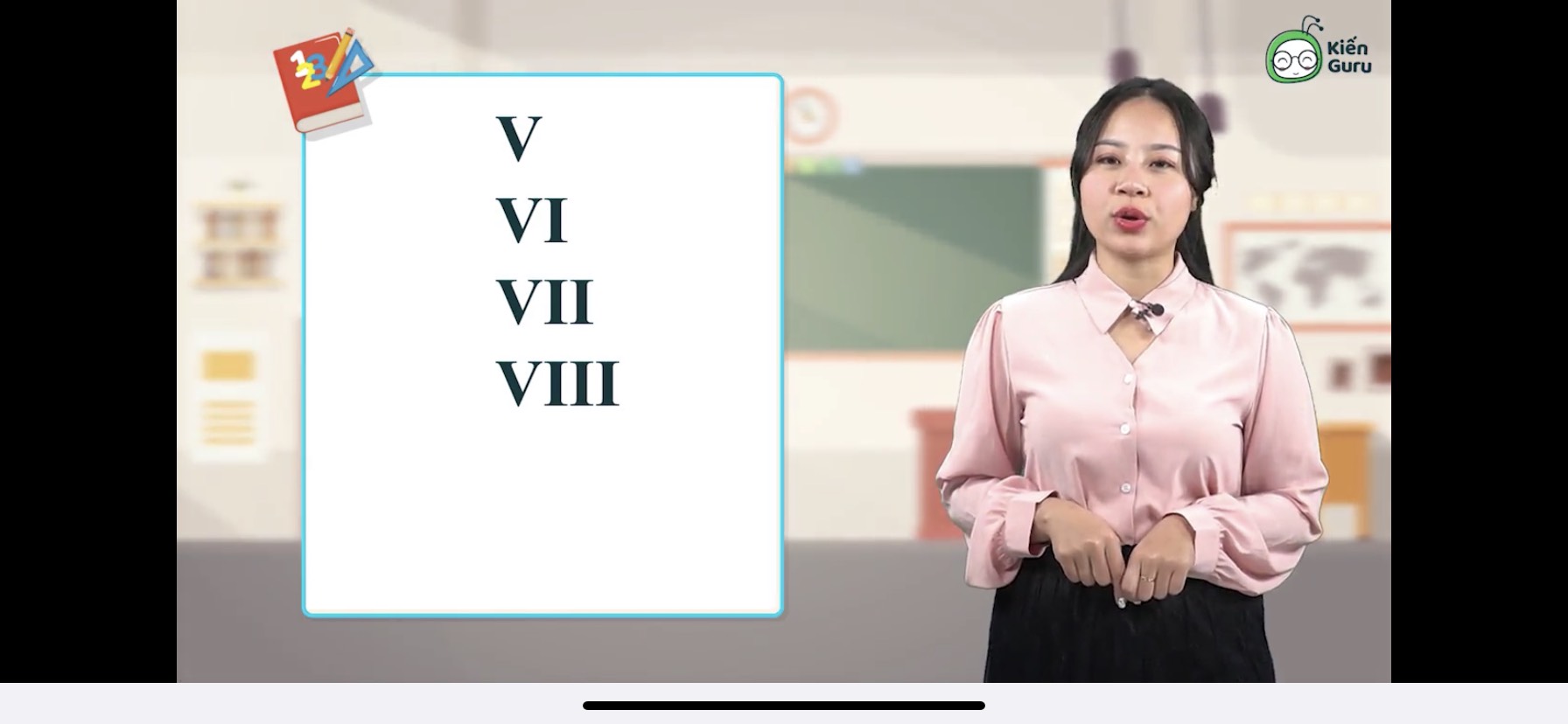 + Chữ số viết bên phải là cộng thêm; nhỏ hơn chữ số gốc.
I
+ Tuyệt đối không thêm quá 3 lần liên tiếp số I.
II
III
+ Chữ số viết bên trái là trừ đi ; nhỏ hơn chữ số gốc.
I
IV
+ Tuyệt đối không thêm quá 3 lần liên tiếp số I.
I
IX
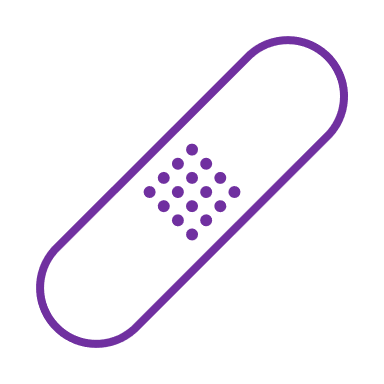 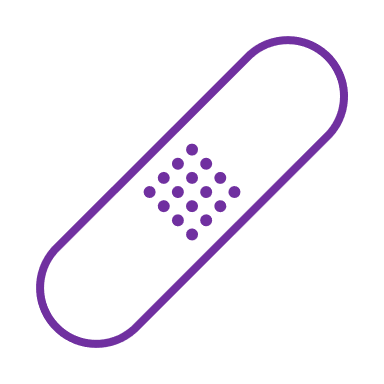 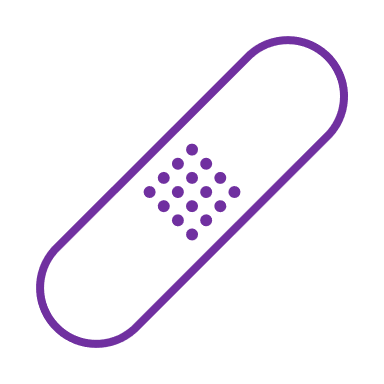 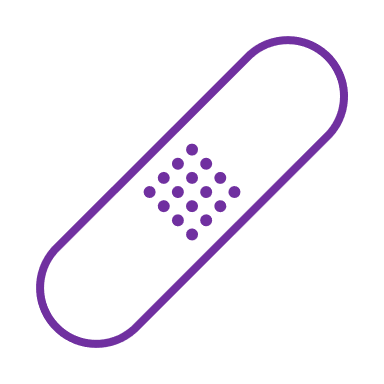 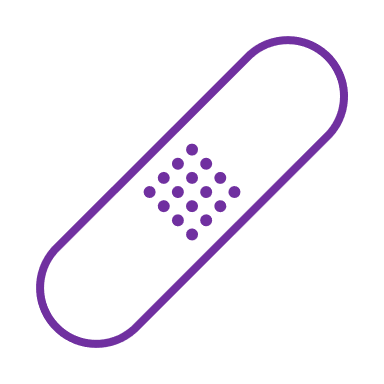 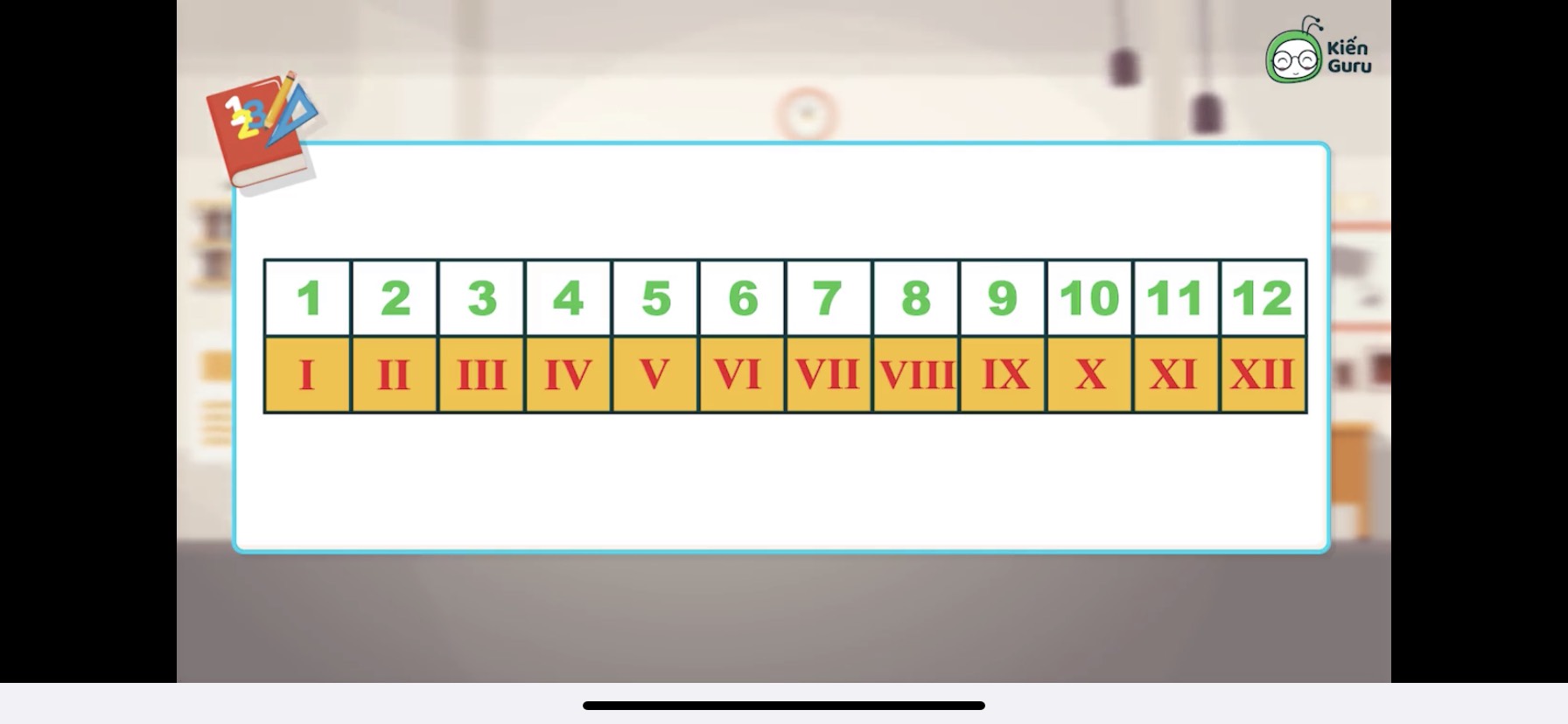 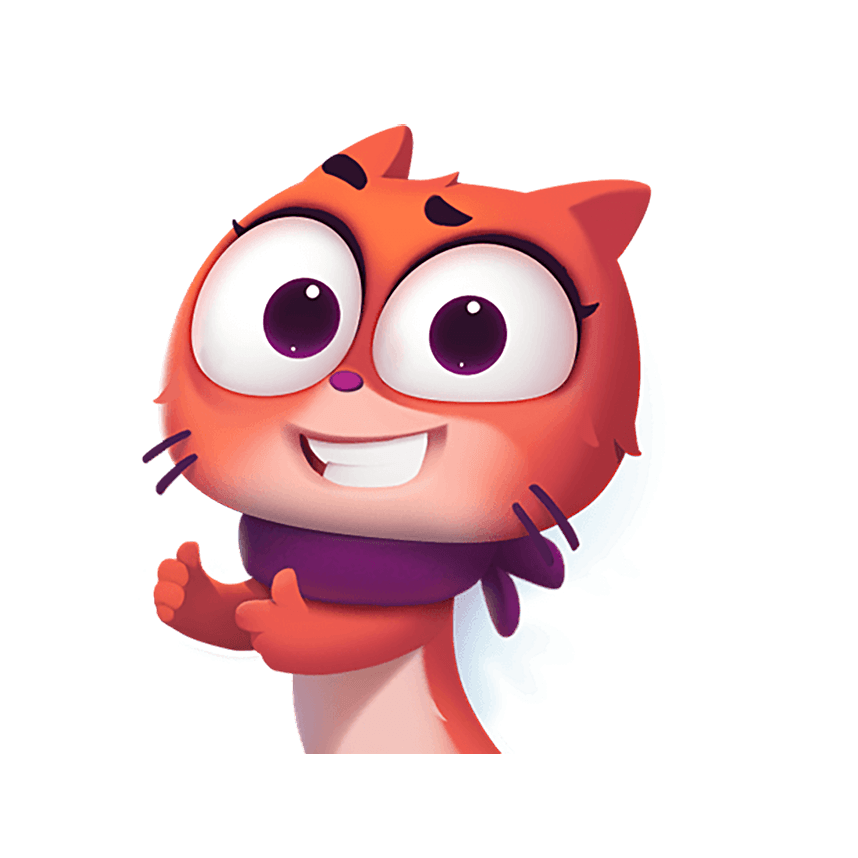 BÀI TẬP
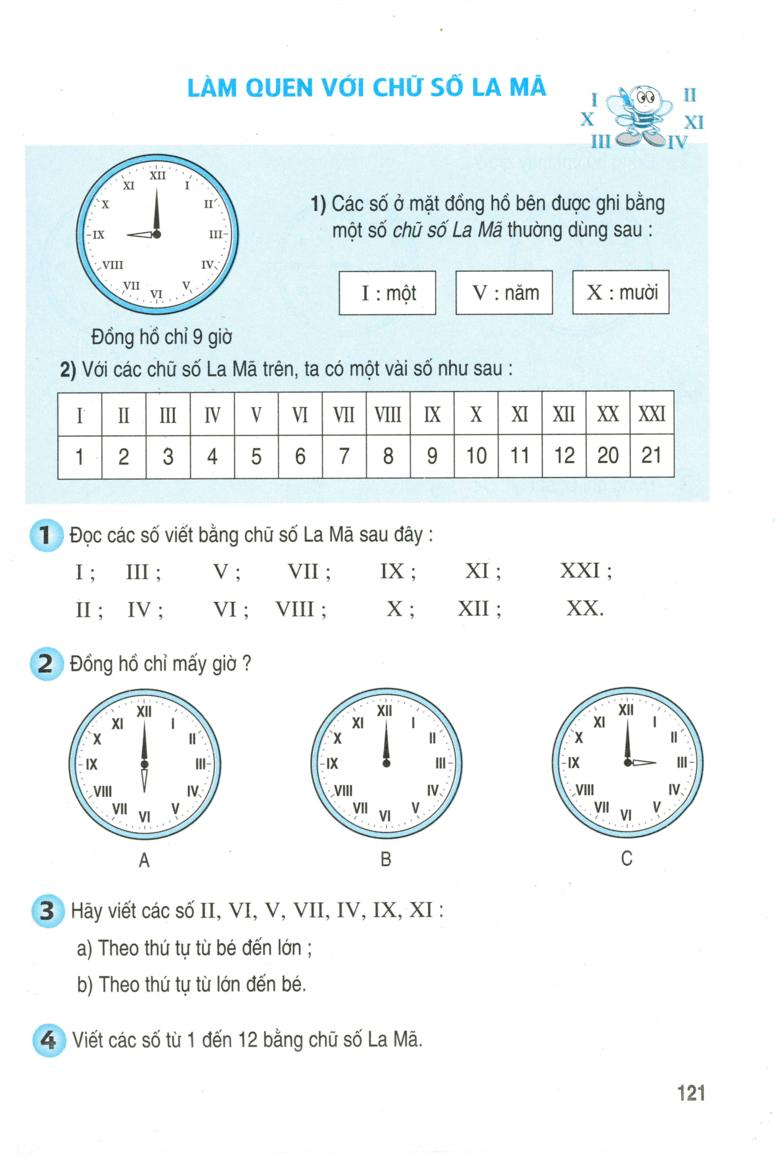 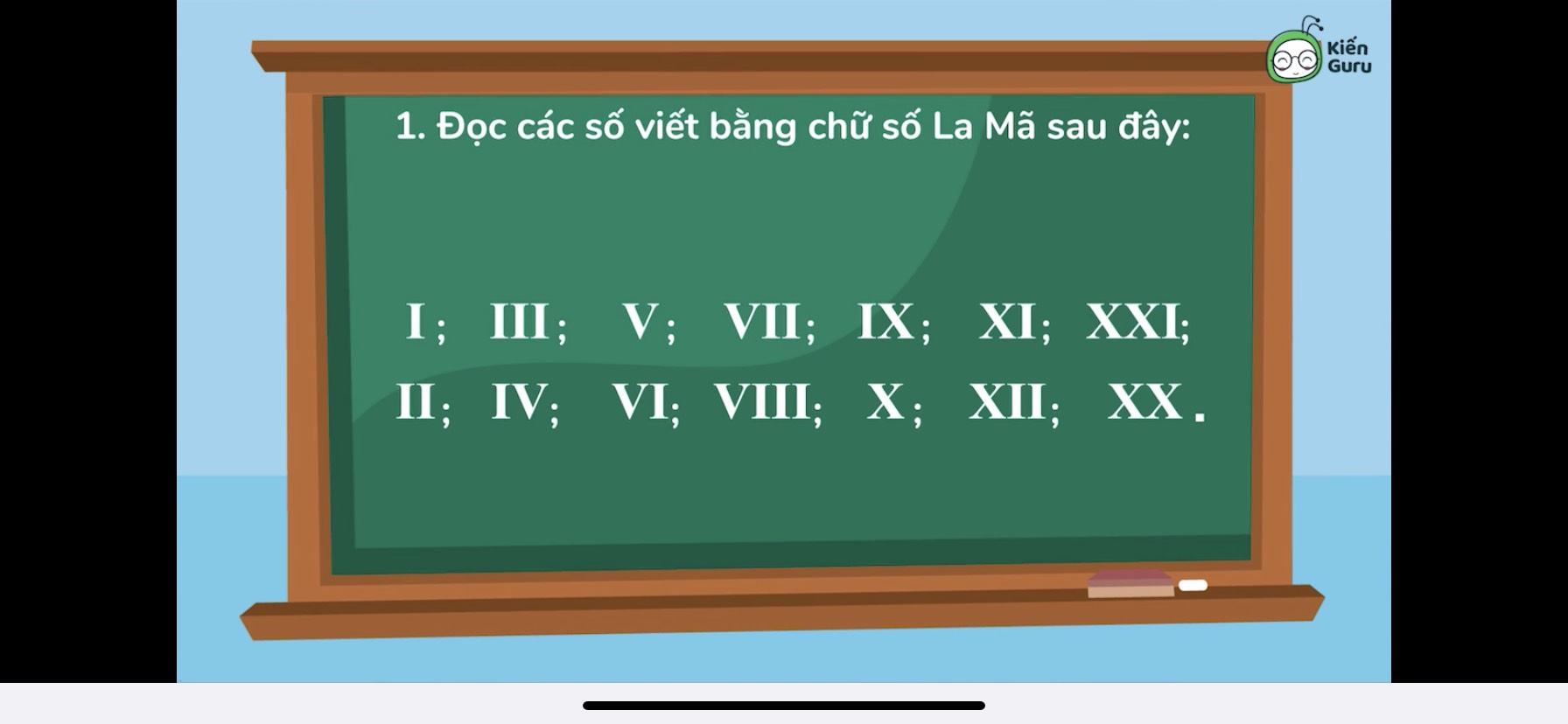 Một
Tám
Hai
Bốn
Sáu
Mười
Mười hai
Hai mươi
Bảy
Năm
Ba
Chín
Mười một
Hai mốt
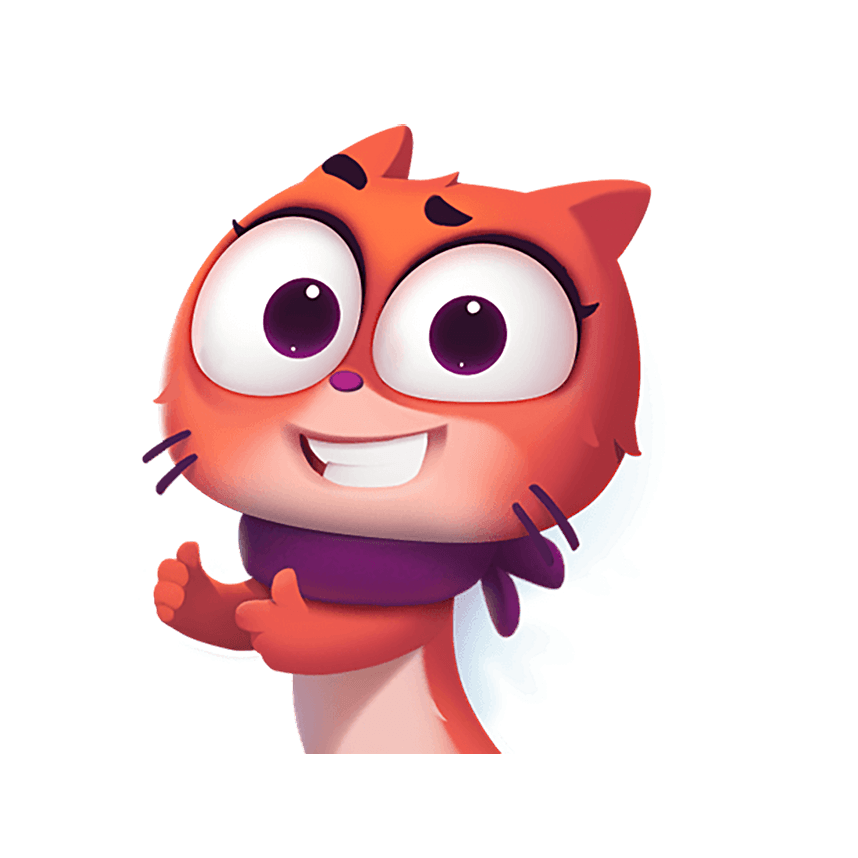 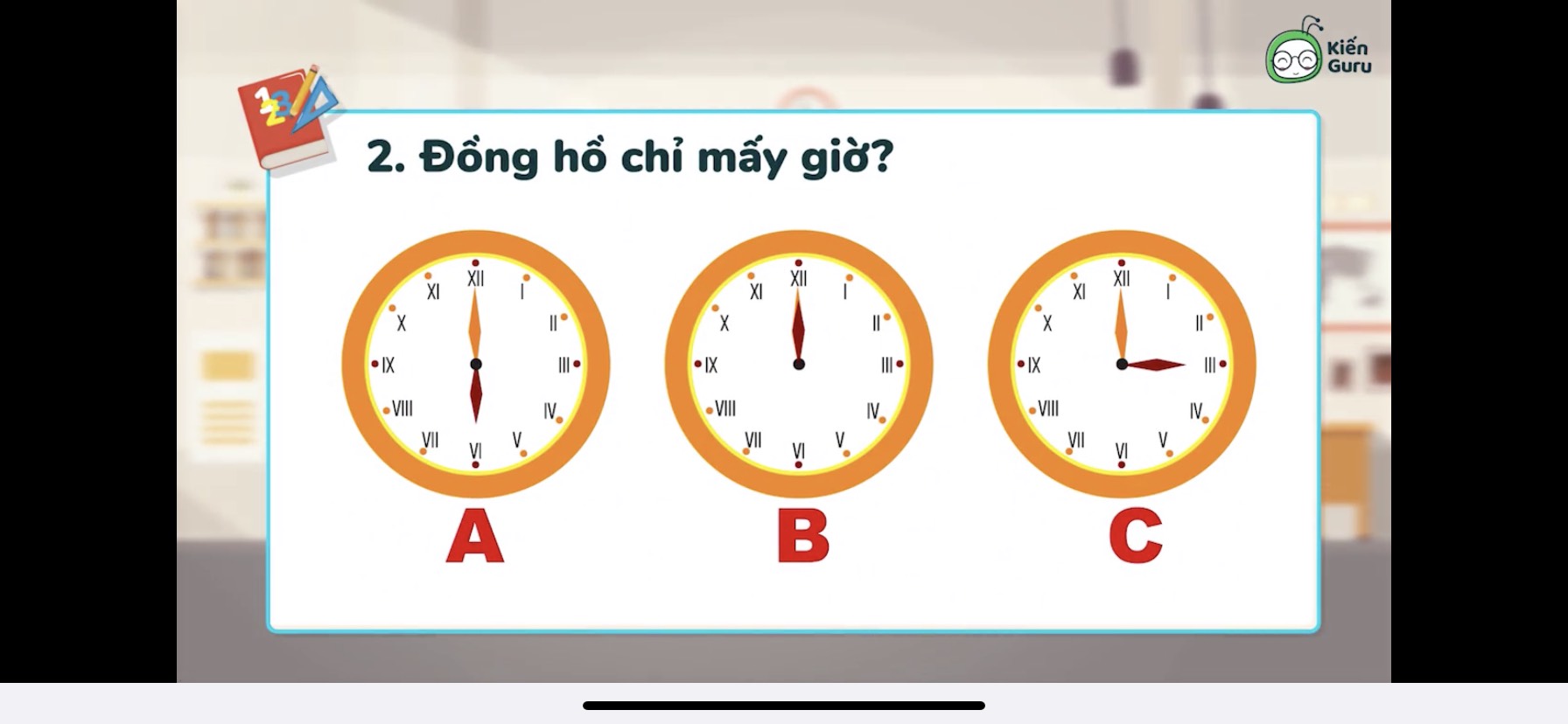 12
12
12
3
6
3 giờ
12 giờ
6 giờ
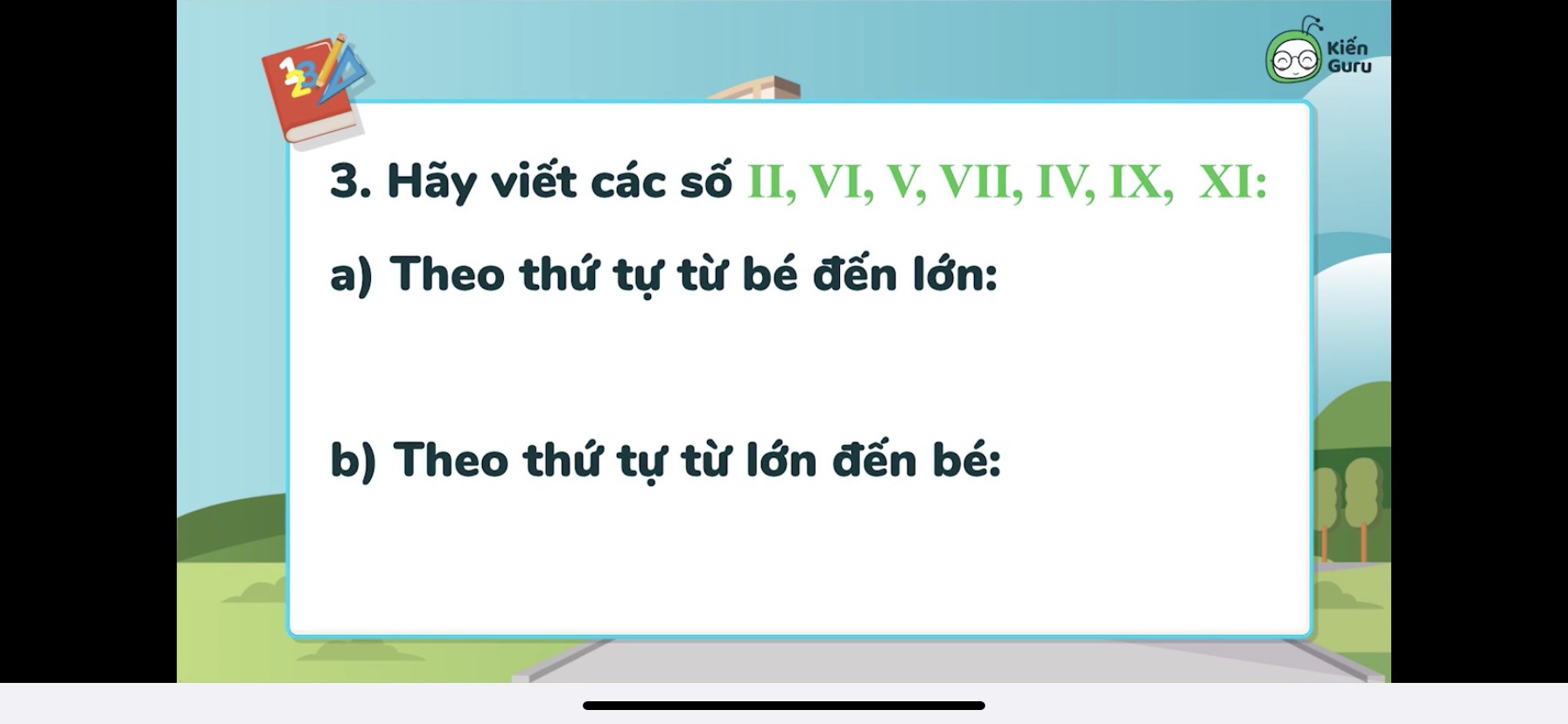 II
,IV
,V
,VI
,VII
,XI.
,IX
XI
,IX
,V
,VI
,VII
,IV
,II
4. Viết các số từ 1 đến 12 bằng chữ số La Mã
XII.
XI,
X,
IX,
V,
I,
III,
VII,
IV,
VI,
II,
VIII,
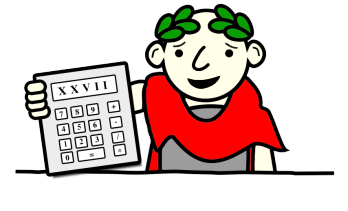 CHÀO TẠM BIỆT
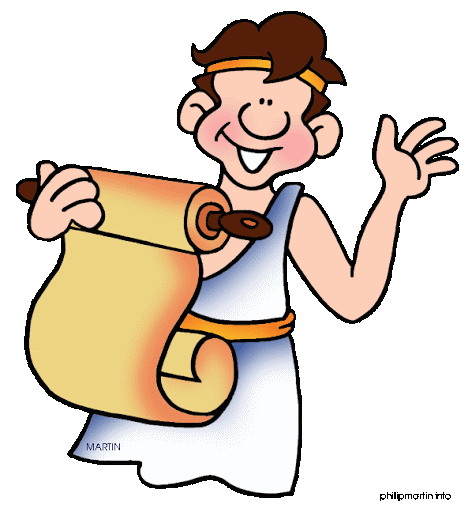 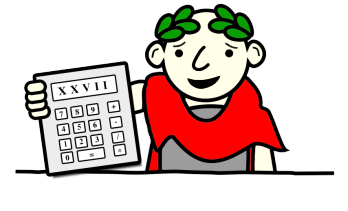